أوراق عمل وحدة

(يُطبق المفاهيم الرياضية والعمليات الحسابية )

اعداد :

إيمان راشد الشامسي
الدرس الخامس
ورقة عمل تفاعلية
https://www.liveworksheets.com/up862466au
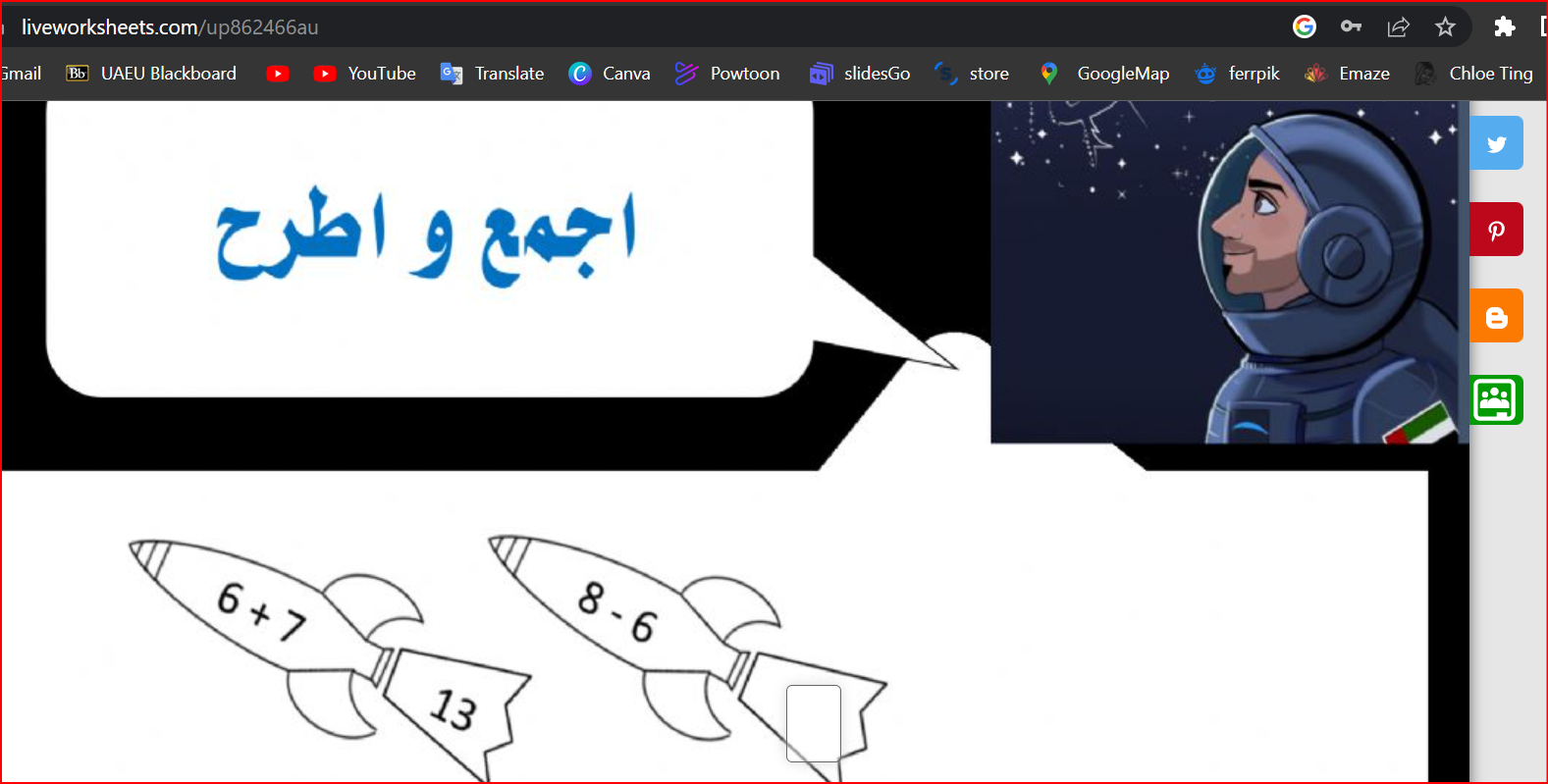